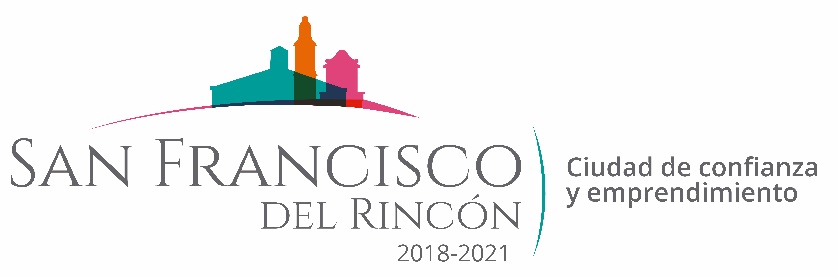 REPORTE MES DE ABRIL MAQUINARIA
TRABAJOS EN BORDO DEL RIO SANTIAGO FRACC. CAMPESTRE
CONCEPTO
UNIDAD
CANTIDAD
FECHA INICIO
FECHA TERMINO
ML
1248
EXTENDER TIERRA SOBRE BORDO
03/04/2020
03/04/2020
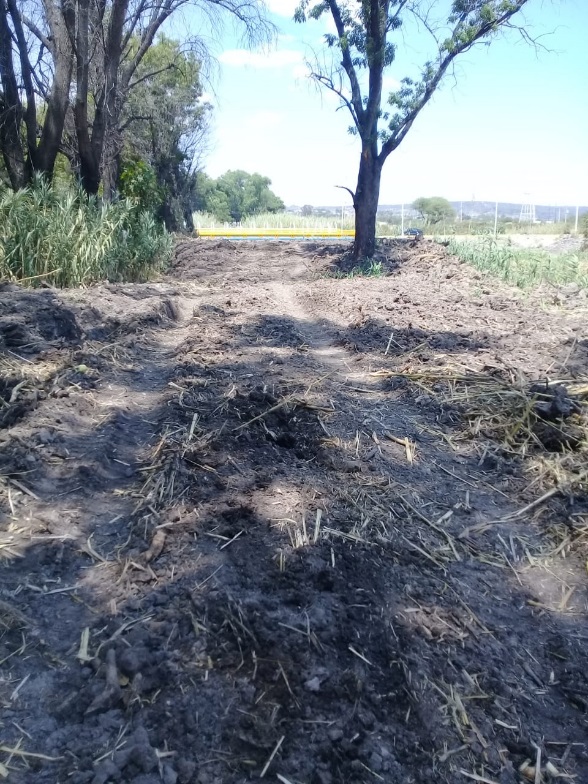 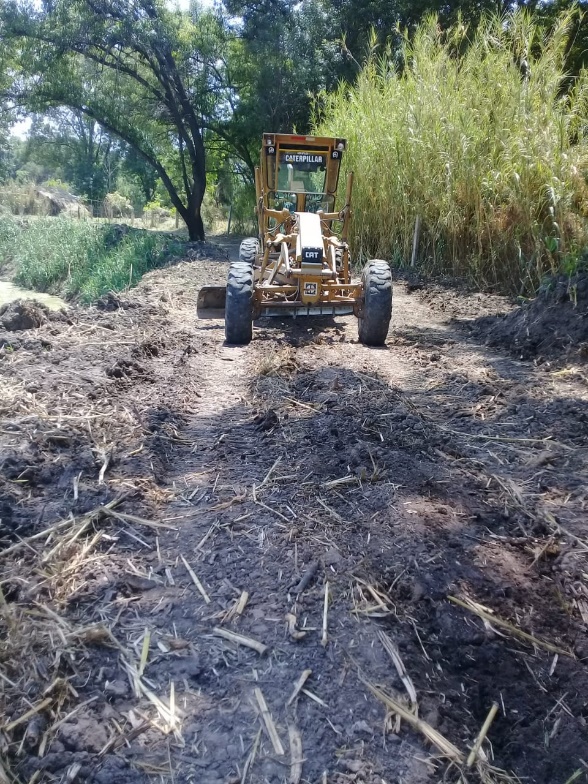 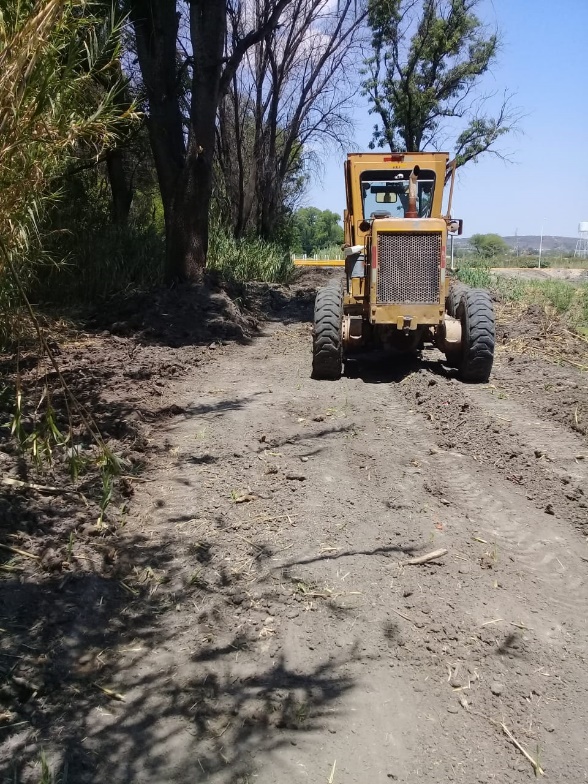